Ontmoet de leerkracht
Welkom!
Plaats hier je foto
Mijn favorieten
Over mezelf
Contact
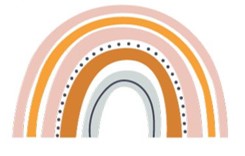